4/Around the worldForm, Meaning and function
Requests and Offers: can/will
Bushra Alswailem
Bushra Alswailem
Requests using (can /will):
Can/will you help me?
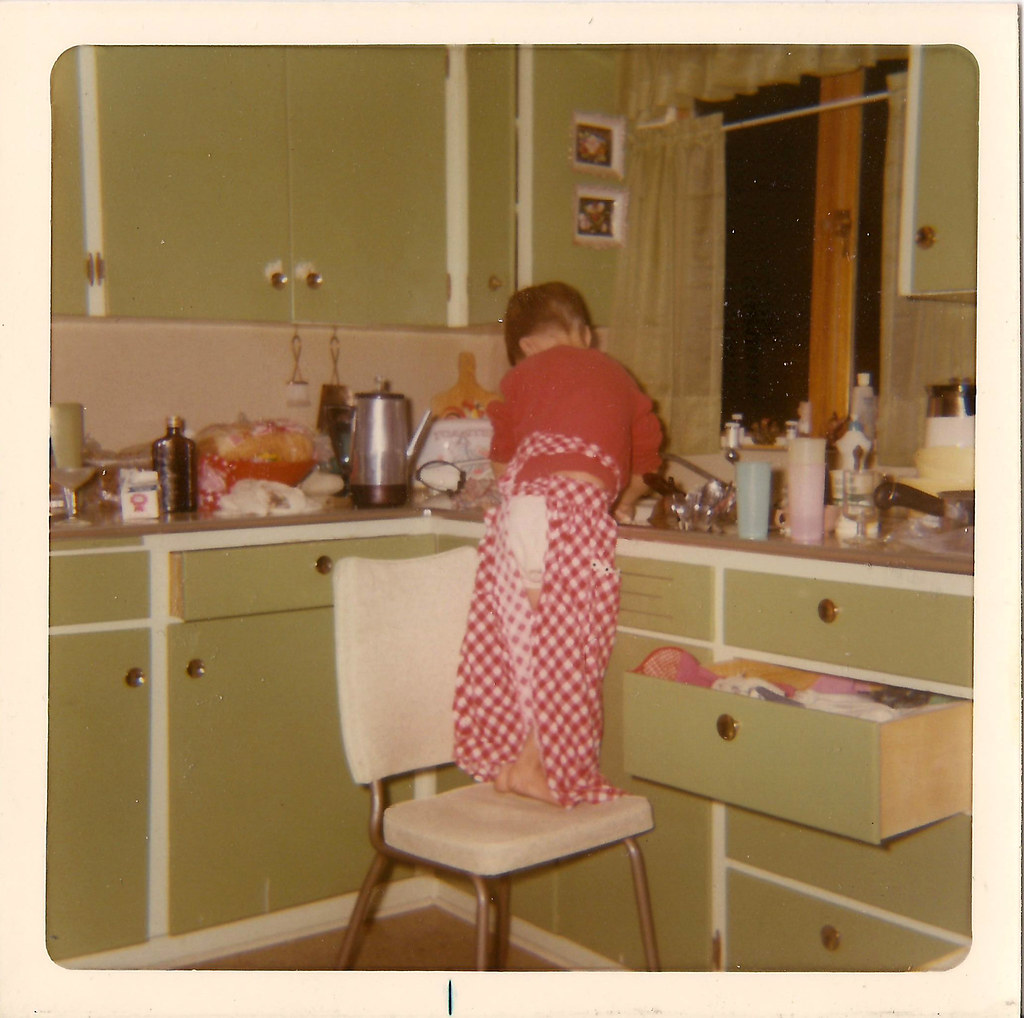 Of course.
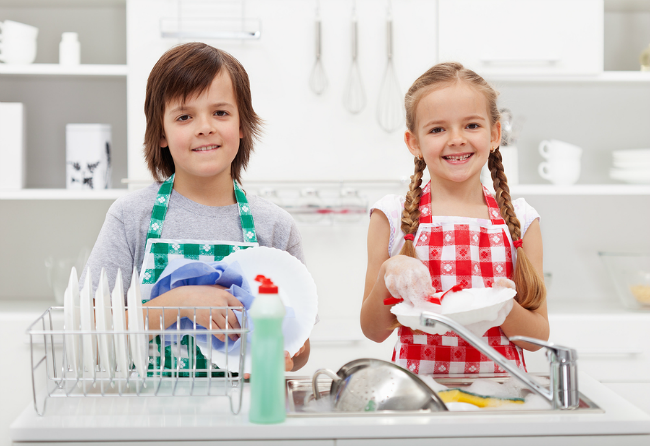 No problem
agree
Bushra Alswailem
Requests using (can/will)
Can/will you help me?
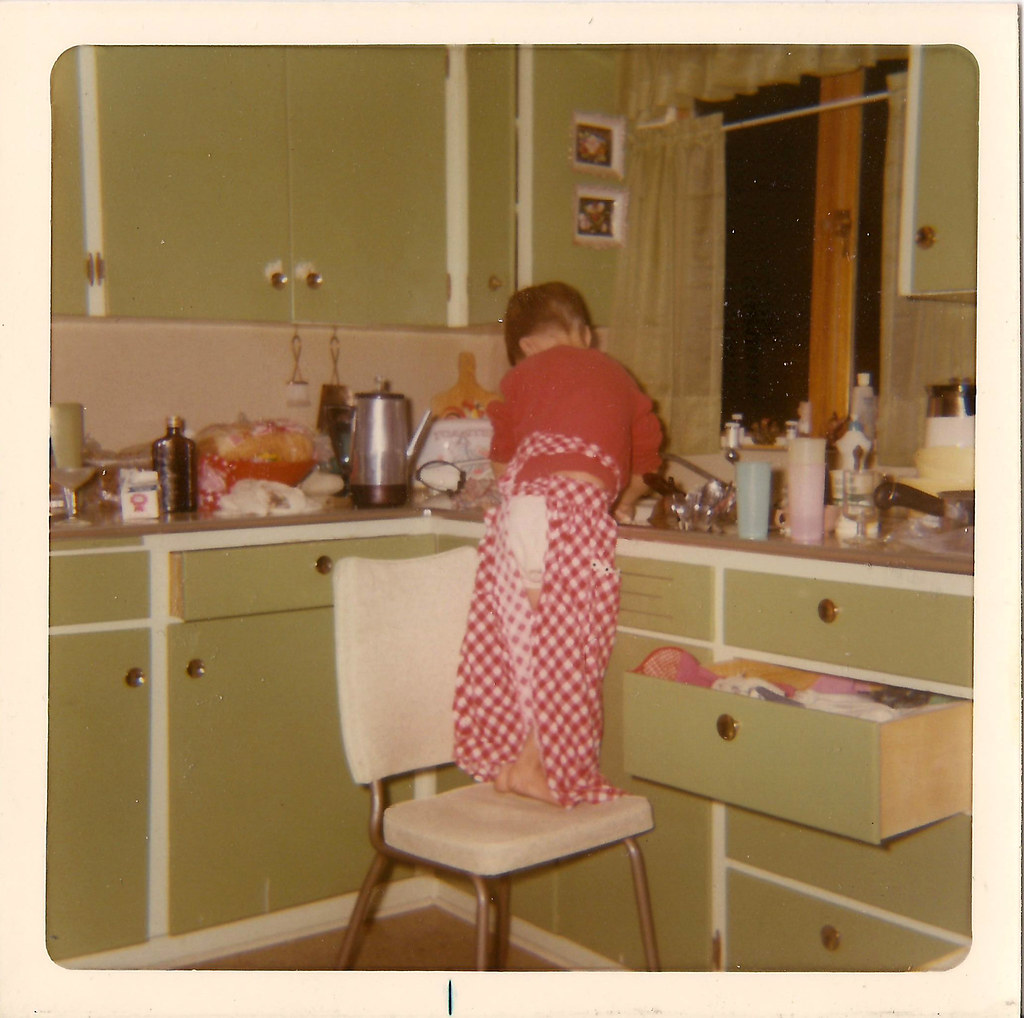 Sorry. I can’t
Sorry. I’m busy
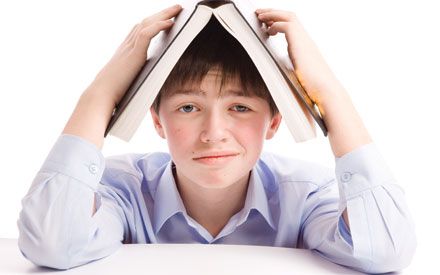 refuse
Bushra Alswailem
How to make a request?
Bushra Alswailem
Make a request using (can/will)
Role play strategy
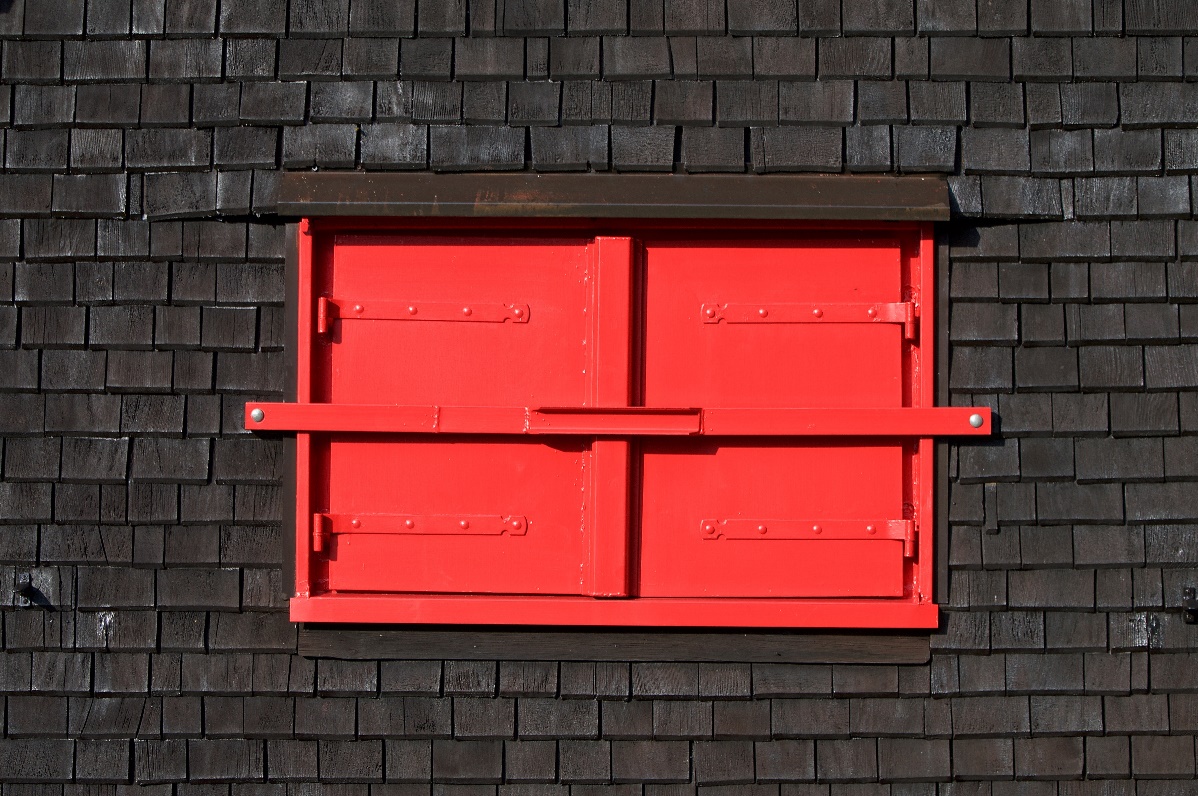 Open the window
Sure/Of course/Ok/No problem
agree
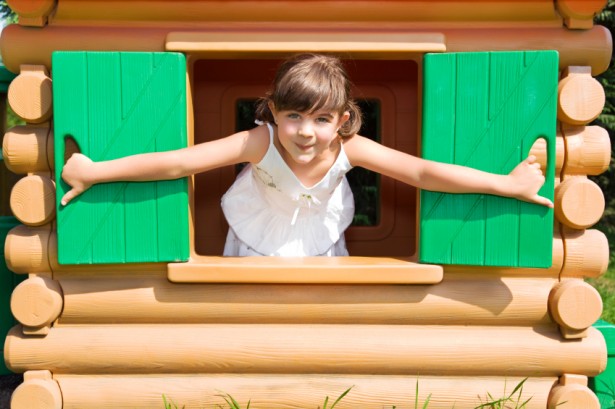 Can/will you open the window?
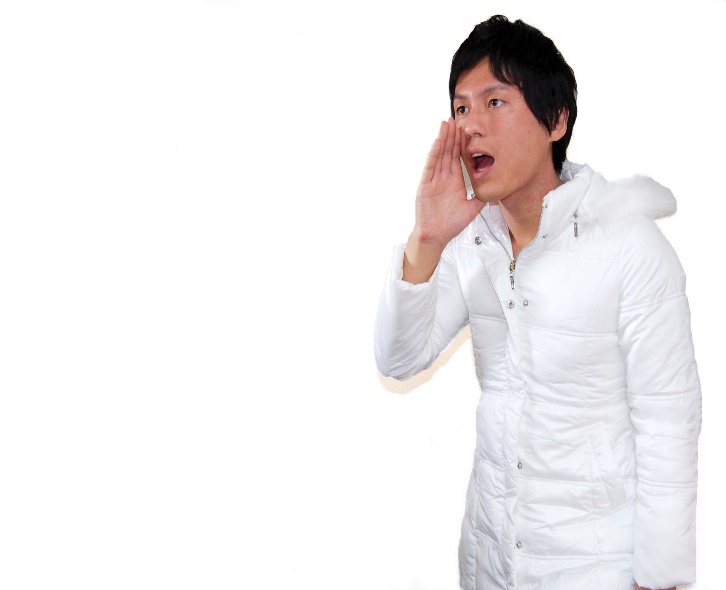 Bushra Alswailem
Make a request using (can/will)
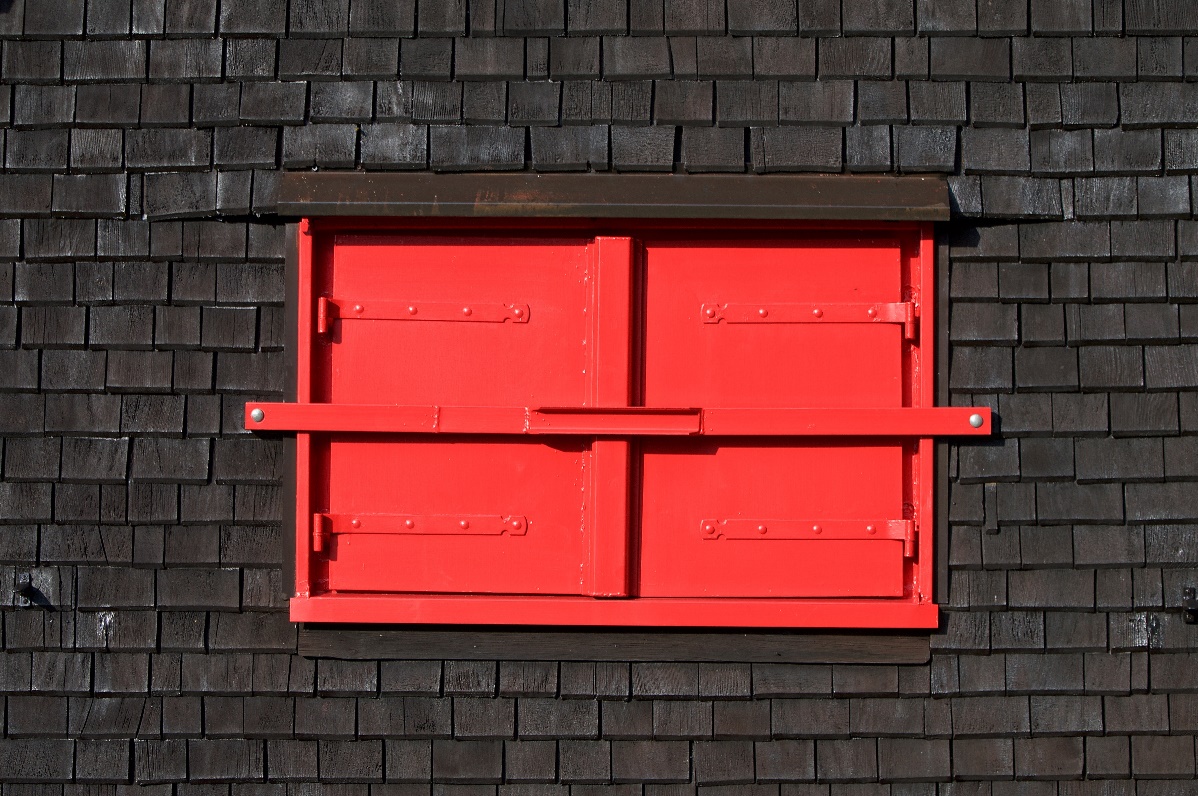 Open the window
Sorry. I’m busy./Sorry. I can’t.
refuse
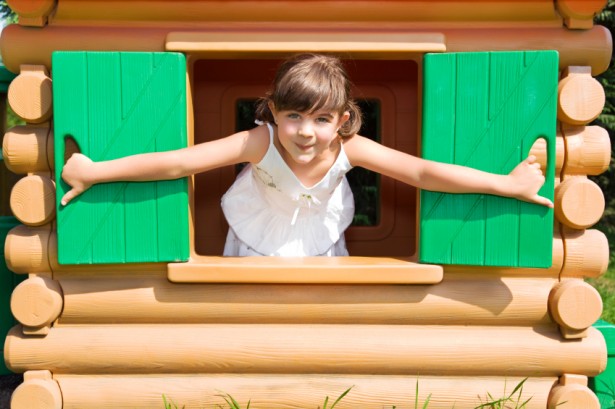 Can/will you open the window?
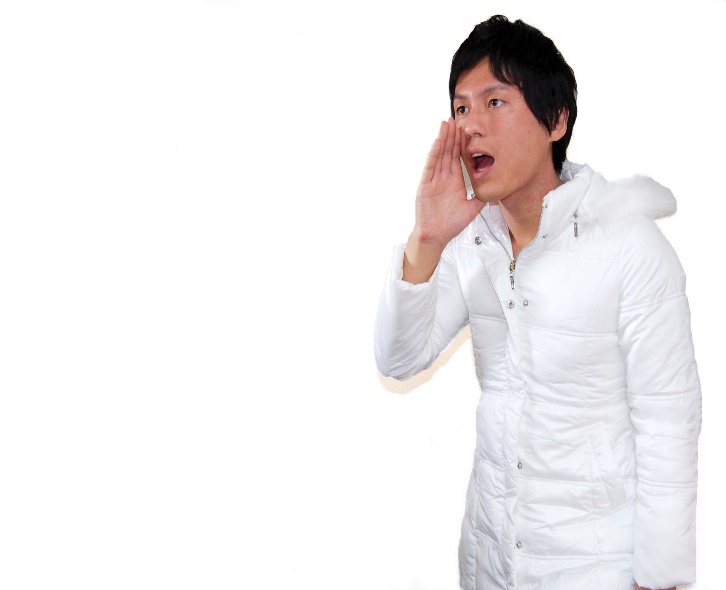 Bushra Alswailem
Make a request using (can/will)
Rearrange .
You can the close door?
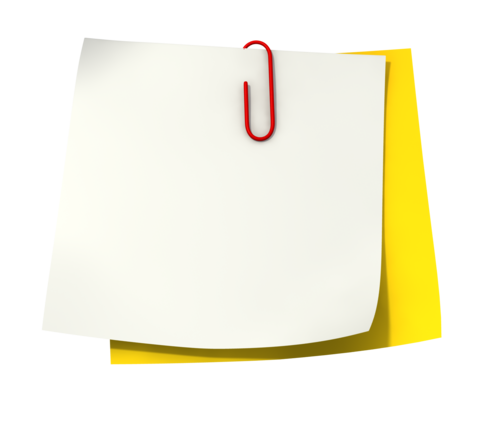 Use the 
(chat box)
to write your
answer
Bushra Alswailem
هذه الصورة بواسطة كاتب غير معروف مرخصة بالاسم CC BY-NC
Rearrange .
You can the close door?
بدء المؤقت
Done!
30
5
25
10
20
15
You only have 30 sec
Make a request using (can/will)
Rearrange .
You can the close door?
Rearrange .
can you close the door?
Bushra Alswailem
Make an offer using (can/will)
I’m tired I have a lot of work to do
I will help you.
offer
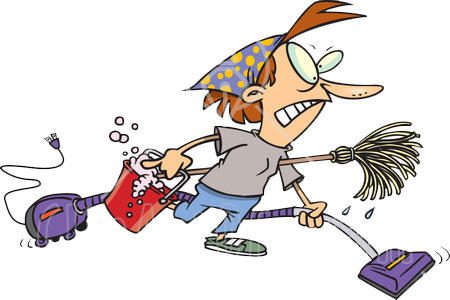 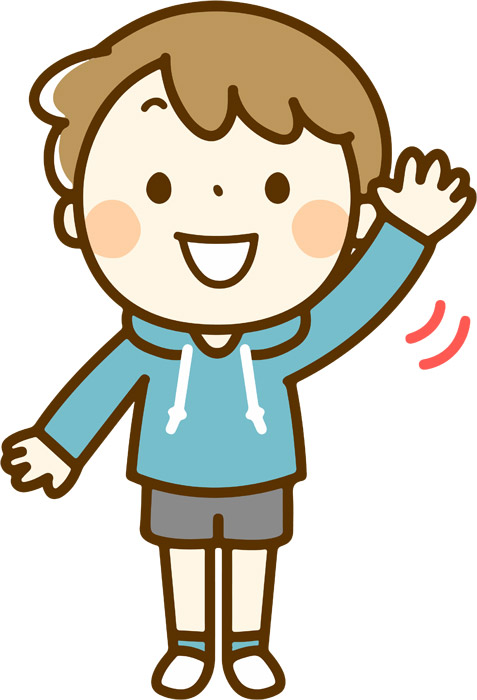 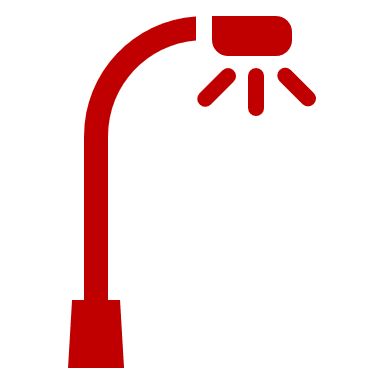 Bushra Alswailem
Make an offer using (can/will)
Thank you
I will help you.
Accept
offer
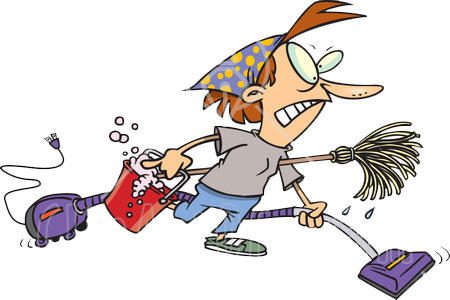 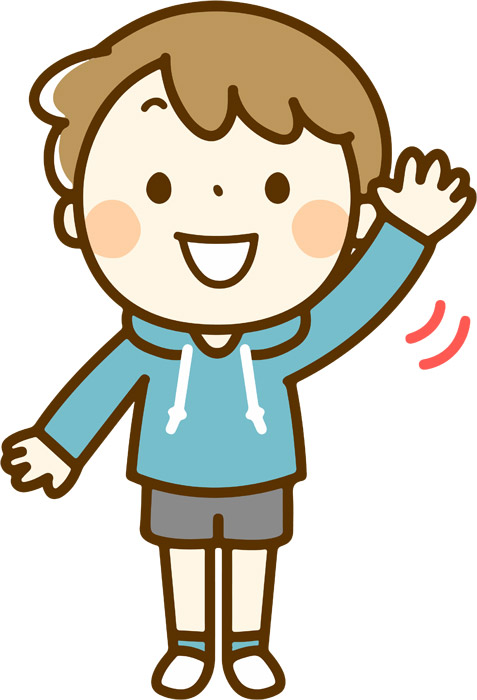 Bushra Alswailem
Make an offer using (can/will)
All right.
I will help you.
Accept
offer
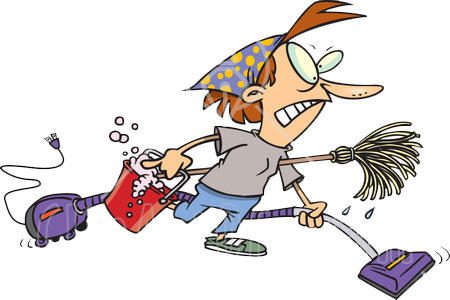 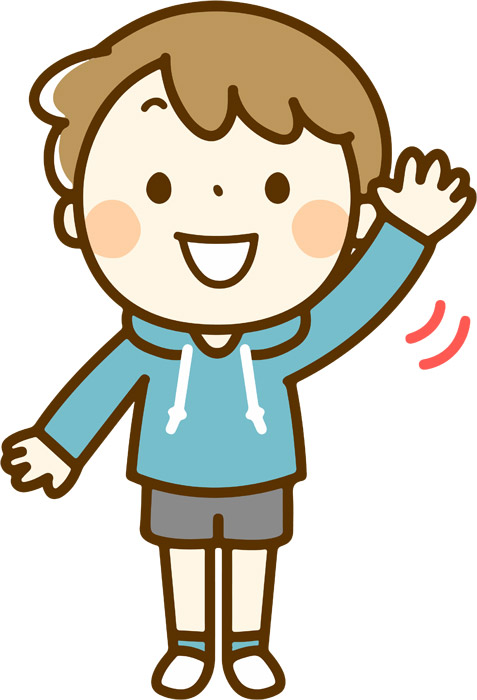 Bushra Alswailem
Make an offer using (can/will)
Ok/Thanks
I will/can help you.
Accept
offer
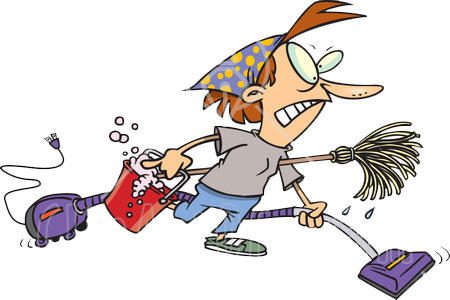 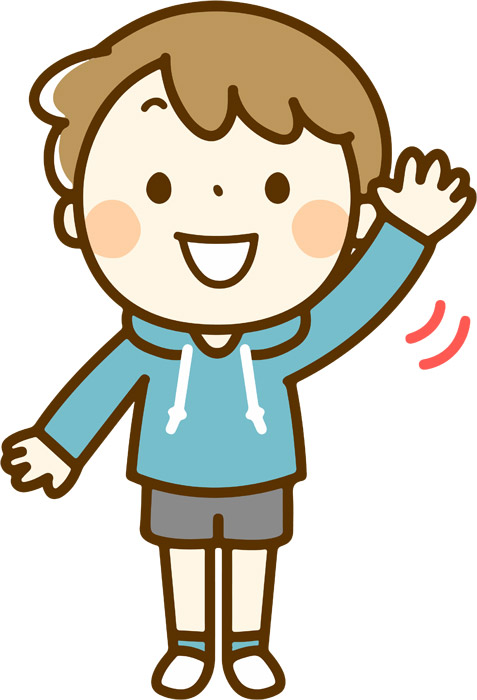 Bushra Alswailem
Make an offer using (can/will)
No thanks
I will/can help you.
Refuse
offer
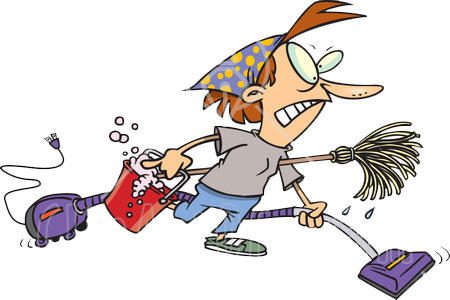 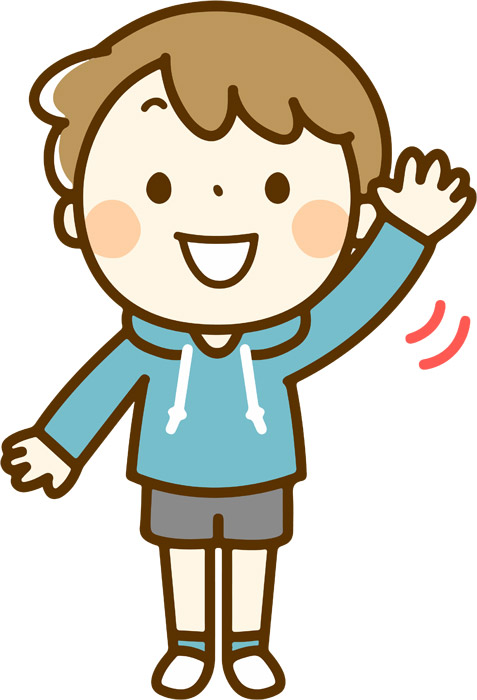 Bushra Alswailem
Make an offer using (can/will)
No, that’s all right
I will/can help you.
Refuse
offer
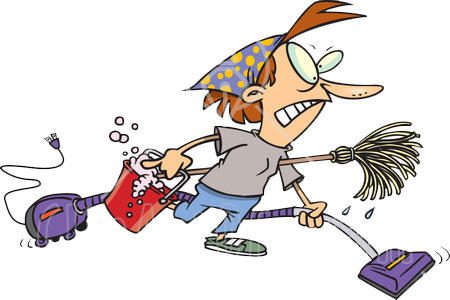 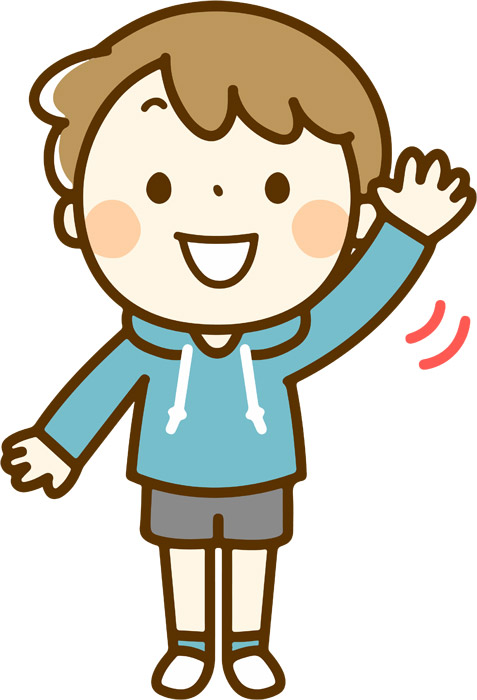 Bushra Alswailem
Make an offer using (can/will)
No, that’s OK.
I will/can help you.
Refuse
offer
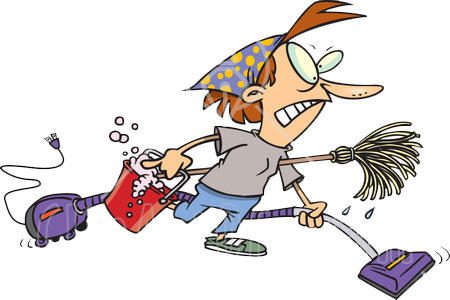 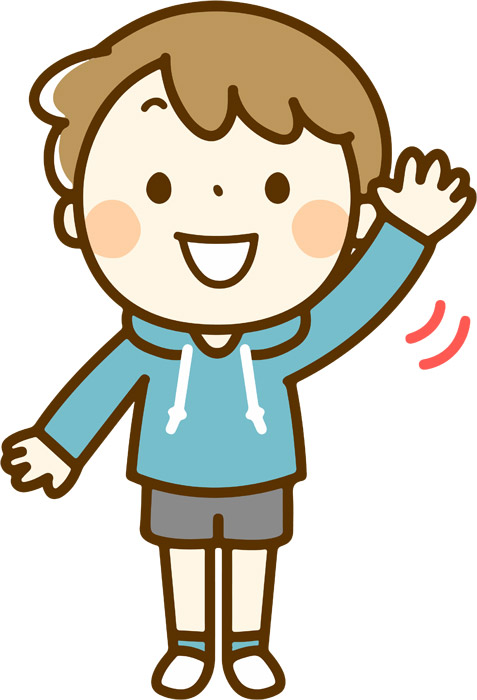 Bushra Alswailem
How to make an offer ?
Bushra Alswailem
A friend in need is a friend indeed
Make an offer using (can/will)
►I can give you a pencil.
I need a pencil
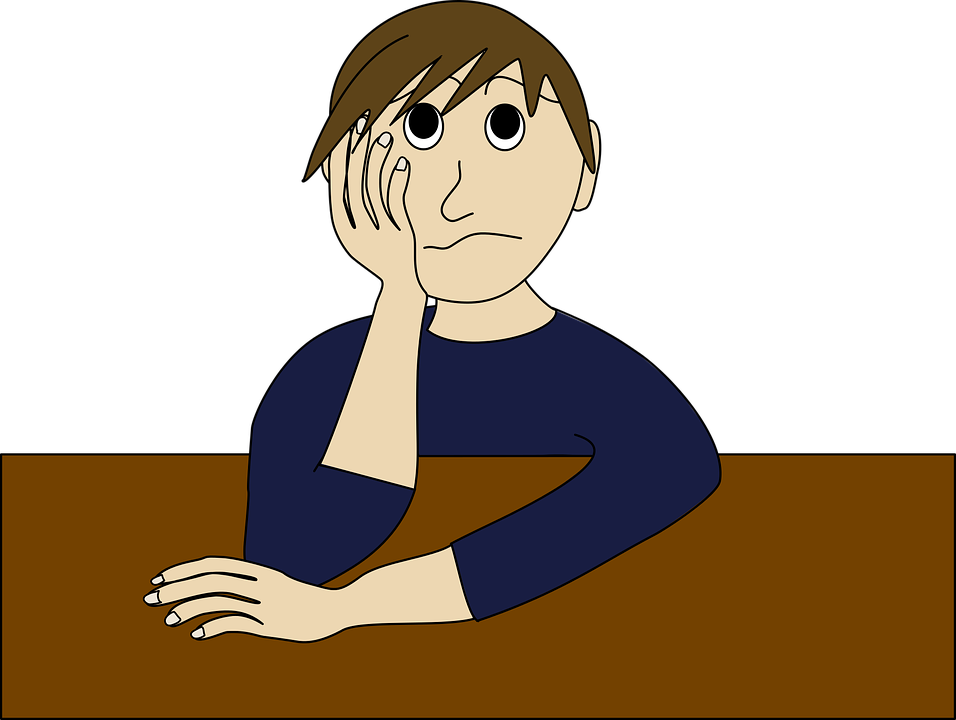 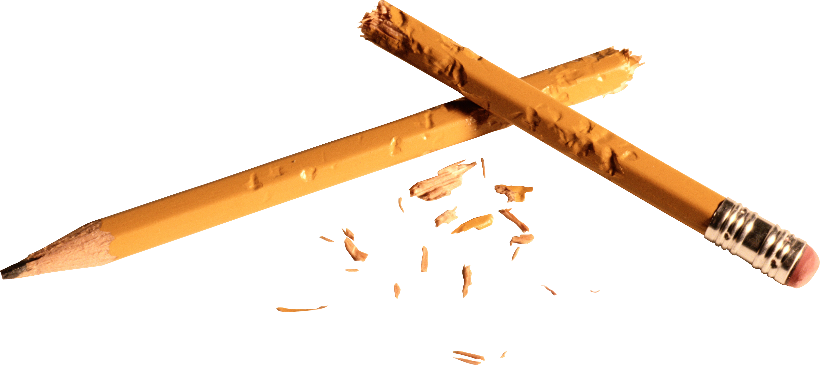 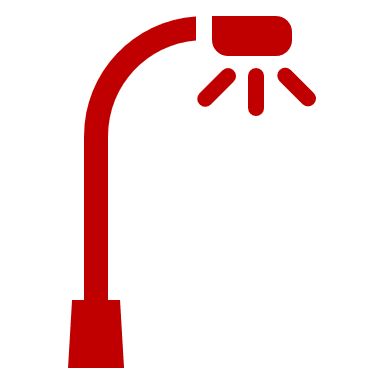 Bushra Alswailem
Rearrange .
I window the open will
بدء المؤقت
Done!
30
5
25
10
20
15
You only have 30 sec
Be polite
Say (please/thank you/you’re welcome)
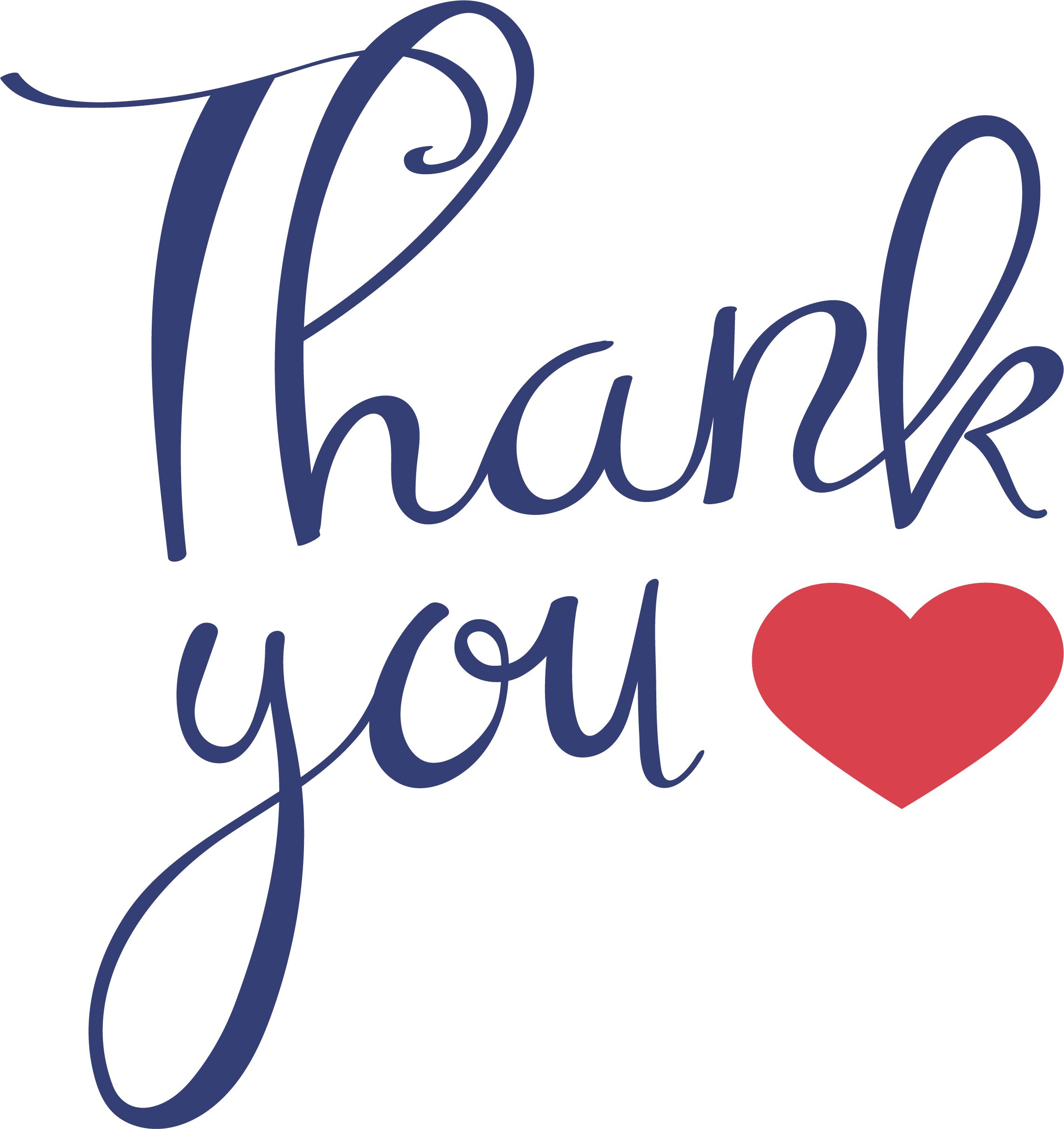 Will you help me ?
,please?
Bushra Alswailem
هذه الصورة بواسطة كاتب غير معروف مرخصة بالاسم CC BY-NC
Open your books to page 33
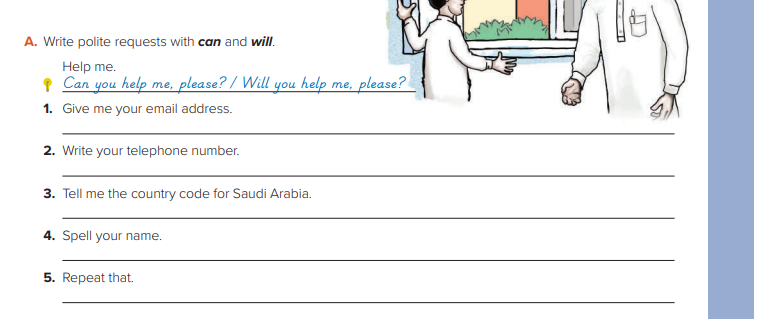 Bushra Alswailem
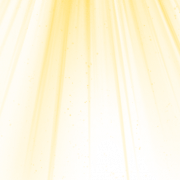 قال رسول الله صلى الله عليه وسلم
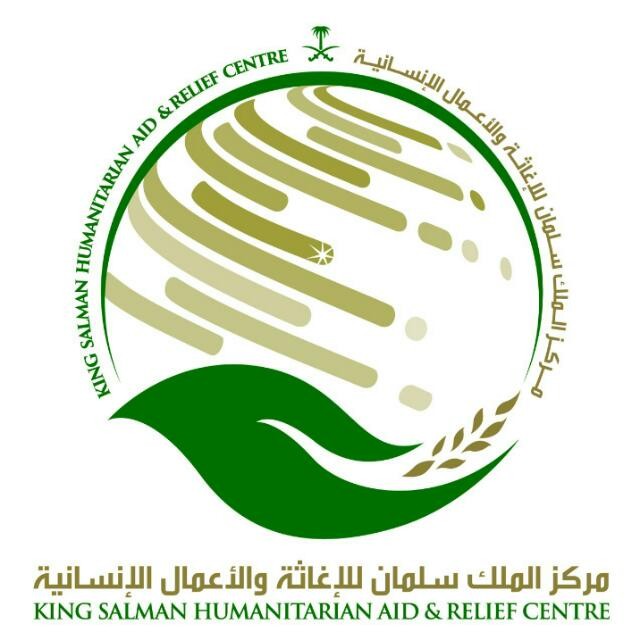 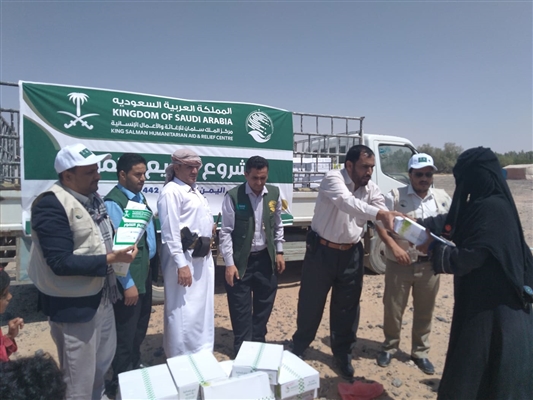 Bushra Alswailem